Python从入门到精通第 1 课
讲师：林应
				微博：http://weibo.com/u/2607195824
				最后更新：2016/10/06
大纲
Python简介
为什么选择Python
环境搭建
如何学好编程
常用关键字
基本运算符
基本语法
Python简介
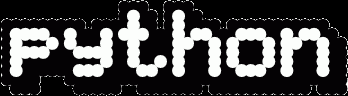 官网：https://www.python.org/
作者：Guido van Rossum
名字来源：Monty Python's Flying Circus
历史
为什么发明Python？C语言开发效率太低，而shell只是一种胶水语言。作者的目的：创造一种C和shell之间，功能全面，易学易用，可拓展的语言。
当前主流版本：2.7.12，3.5.2
版本选择
至少选择2.7版本
2和3的主要区别：部分语法不兼容，数据类型的变化，异常的改进......一般情况下可自行百度解决。
Python简介
优点
简单，容易学习。
免费开源
高级语言，细节隐藏。
解释性，可移植。一次编写，到处运行。
面向对象
可扩展。可嵌入C/C++，或者使用C/C++提高性能。
扩展库
缺点
慢！
shell脚本不友好
为什么选择Python（针对测试工程师）
语法简单
应用场景丰富
接口测试
UI自动化
数据分析处理
技术成熟，大量参考/例子代码
环境搭建
Windows一键安装：2.7.12 (x86-64)，3.5.2 (x86-64)
Mac系统自带
通过homrbrew和pyenv安装并维护多个Python版本，参考链接。
Anaconda集成环境安装（特别针对数据科学），参考链接。
Linux系统自带
通过pyenv安装并维护多个Python版本，参考链接。
环境搭建
Windows平台：pip install package
Mac平台
打开sudo功能，参考链接。
sudo pip install package
使用sudo后如果遇到"operation not permitted"的提示，请在后面加上--user参数，命令行为：sudo pip install package --user 具体原因为新版本OSX的SIP机制（System Integrity Protection）。
指定源：pip install package -i --trusted-host site（在PowerShell下使用）
环境搭建
Notebook安装使用
pip install ipython
pip install notebook
pip install tornado
执行：jupyter-notebook（笔记本文件后缀名为.ipynb）
新建和打开文件
如何学好编程
基础部分
基本语法
数据结构
输入输出
异常处理
进阶提高
常用算法
数据库访问
面向对向
其它
如何学好编程 - 基础部分
基本语法
基本数据类型
对象的定义和声明
循环和判断：for, foreach, if, while, do...
逻辑运算
位运算
如何学好编程 - 基础部分
数据结构
数组
字符串
系统标准库自带的类型
如何实现常用数据结构：链表、堆栈、二叉树...
如何学好编程 - 基础部分
输入输出
标准输出输出：print, echo, input...
文件读写：文本/二进制
格式化字符串
如何学好编程 - 基础部分
异常
抛出和捕获异常：try/catch, try/except...
异常和错误的区别以及应用场合
如何学好编程 - 提高部分
常用算法
分治
贪心
动态规划
如何学好编程 - 提高部分
数据库访问
建立连接
执行SQL查询
读取查询记录
如何学好编程 - 提高部分
面向对象
继承
多态
静态变量与方法
如何学好编程 - 提高部分
其它
多线程/进程
匿名函数
语言相关特定知识
Java的反射
C++的模板
Python的协程...
常用关键字
常量
True
False
None
对象和容器
class
import
from
del
常用关键字
判断
if
elif
else
is
in
assert
循环
for
while
continue
break
pass
常用关键字
异常
raise
try
except
finally
as
常用运算符
算术运算
+-*/
%
**
//
比较运算
>, >=
<, <=
==
!=
常用运算符
逻辑运算
and
or
not
位运算
>>
<<
&
|
^
基本语法
缩进
注释
多行代码表示
中文支持
Python从入门到精通第 2 课
讲师：林应
				微博：http://weibo.com/u/2607195824
				最后更新：2016/10/06
大纲
变量和类型
常见字符串处理
条件判断
循环控制
函数
变量和类型
基本变量类型
整数
浮点数
字符串
布尔值
空值
函数
模块
类型*
自定义类型
变量和类型
变量定义
变量存储在内存中的值。这就意味着在创建变量时会在内存中开辟一个空间。
基于变量的数据类型，解释器会分配指定内存，并决定什么数据可以被存储在内存中。
变量可以指定不同的数据类型，这些变量可以存储整数，小数或字符。（弱类型）
变量赋值
每个变量在使用前都必须赋值，变量赋值以后该变量才会被创建。（重要！！！）
等号（=）用来给变量赋值，等号（=）运算符左边是一个变量名,等号（=）运算符右边是存储在变量中的值。
常见字符串处理
去除空格及特殊符号：strip, lstrip, rstrip
复制字符串：str1 = str2
连接字符串
str2 += str1
new_str = str2 + str1
查找字符串：pos = str1.index(str2)
比较字符串：cmp(str1, str2)
字符串长度：len(str)
常见字符串处理
大小写转换
u_str = str.upper()
l_str = str.lower()
首字母大写：str.capitalize(); string.capword(str)
分割与合并字符串：split, splitlines, join
类型转换：int, float转换
格式化字符串
常见字符串处理
字符串测试
str.startwith(prefix)	
str.endwith(suffix)
str.isalnum() # 是否全是字母和数字，并至少有一个字符。
str.isalpha() # 是否全是字母，并至少有一个字符。
str.isdigit() # 是否全是数字，并至少有一个字符。
str.isspace() # 是否全是空白字符，并至少有一个字符。
str.islower() # 字母是否全是小写
str.isupper() # 字母是否全是大写
str.istitle() # 首字母是否大写
参考代码：lesson_03_string.py
条件判断
真值判断
if x == True:
if x:
if not x:
空值判断
if x is None:
if not x:
比较
if a == b:
if a > b:
...
循环控制
for循环
for i in range(begin, end, steps): <=> for (i = begin; i < end; i += steps)
while循环
while 条件判断:
循环嵌套
循环控制
break
continue
pass
函数
函数定义格式
默认参数
可变参数：*args，自动组装成tuple
关键字参数：*args，自动组装成dict
命名关键字参数
函数调用
函数名(参数名)
模块名.函数名(参数名)
带参数名调用
什么是递归？
Python从入门到精通第 3 课
讲师：林应
				微博：http://weibo.com/u/2607195824
				最后更新：2016/10/06
大纲
容器
list/tuple
dict
set
切片
列表推导
生成器
迭代器
容器
list 列表
序列是Python中最基本的数据结构。序列中的每个元素都分配一个数字 - 它的位置，或索引，第一个索引是0，第二个索引是1，依此类推。
列表的数据项不需要具有相同的类型
tuple 元组（只读列表）
dict 字典
字典的每个键值(key=>value)对用冒号(:)分割，每个对之间用逗号(,)分割，整个字典包括在花括号({})中。
set 集合
是一个无序不重复元素集, 基本功能包括关系测试和消除重复元素. 集合对象还支持union(联合), intersection(交), difference(差)和sysmmetric difference(对称差集)等数学运算。
容器 - list/tuple基本操作
创建
添加元素（list only）：append, extend
删除元素（list only）：del, pop
根据索引读写（tuple只读）
判断容器是否为空
字符串转换
容器元素数量	
遍历
参考代码：lesson_03_list_tuple.py
容器 - dict基本操作
初始化
访问
添加元素
修改元素	
删除元素
判断key是否存在	
判断容器是否为空
容器元素数量	
遍历
参考代码：lesson_03_dict.py
容器 - set基本操作
并/交/差集：|/union, &/intersection, -/difference
对称差集：^/symmetric_difference（不同时出现在2个集合中的项）
包含关系：>=/issuperset
添加元素
更新元素
删除元素
元素是否存在
容器元素数量
遍历
参考代码：lesson_04_set.py
切片
存取序列（列表，元组，字符串）的任意一部分
格式：seq[开始索引:结束索引:步长]
默认值
负数索引
负数步长
参考代码：lesson_03_slice.py
列表推导
问题的提出
快速简单的生成一个列表
对原有的列表进行简单的转换
一维列表推导
二维列表推导以及注意事项
参考代码：lesson_03_comprehensions.py
生成器
问题的提出
创建一个巨大的列表而仅仅需要访问其中少量几个元素
如果列表元素可以按照某种算法推算出来，那我们是否可以在循环的过程中不断推算出后续的元素呢？这样就不必创建完整的list，从而节省大量的空间。
生成生成器：列表推导时用()替换[]（关于yield的使用后面再讲）
遍历：next或者for循环
参考代码：lesson_03_generator.py
迭代器
问题的提出
可以直接作用于for循环的对象统称为可迭代对象：Iterable
可以被next()函数调用并不断返回下一个值的对象称为迭代器：Iterator（表示一个惰性计算的序列）
集合数据类型如list、dict、str等是Iterable但不是Iterator，不过可以通过iter()函数获得一个Iterator对象。
参考代码：lesson_03_iter.py